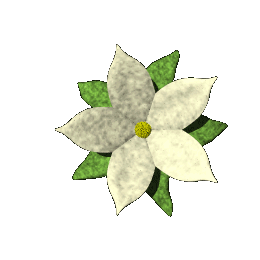 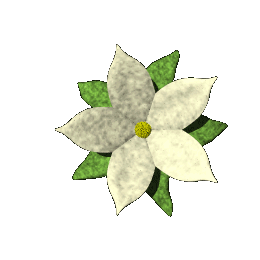 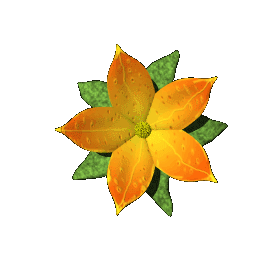 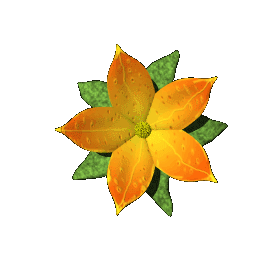 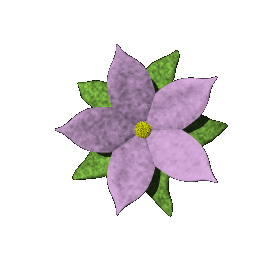 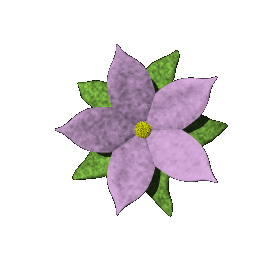 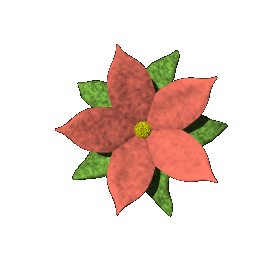 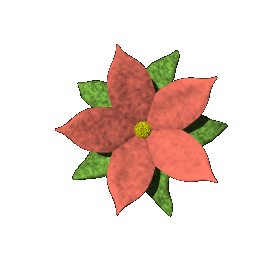 PHÒNG GD&ĐT QUẬN LONG BIÊN
TRƯỜNG TIỂU HỌC ÁI MỘ B
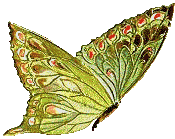 PHÂN MÔN: KỂ CHUYỆN
Lớp 2
Bài: Bà cháu
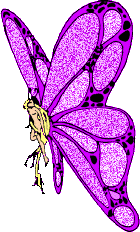 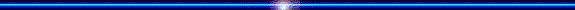 Quan sát tranh
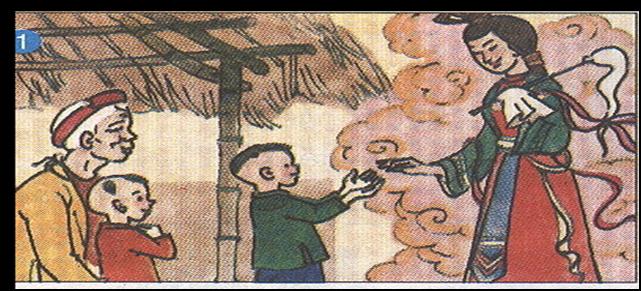 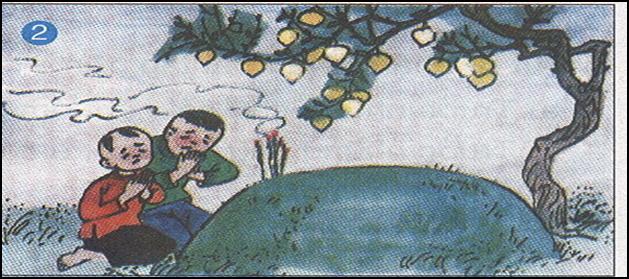 Tranh 1
Tranh 2
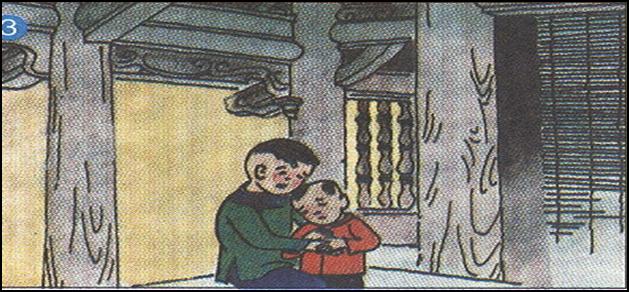 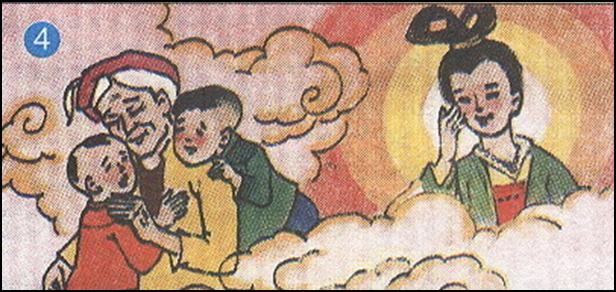 Tranh 3
Tranh 4
Khi bà mất, gieo hạt đào 
này lên mộ, các cháu sẽ 
giàu sang, sung sướng
Tranh 1
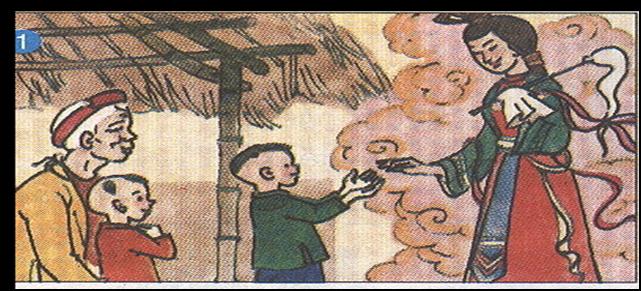 Tranh 2
Mọc lên cây đào
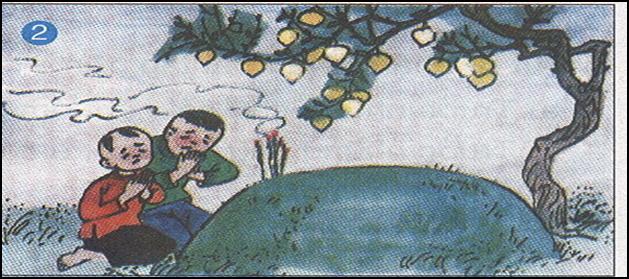 Khóc trước mộ bà
Thảo luận tranh 1
- Trong tranh, có những nhật vật nào ?
- Ba bà cháu sống với nhau thế nào ?
- Cô tiên nói gì ?
Thảo luận tranh 2
- Hai anh em đang làm gì ?
- Bên cạnh mộ có gì lạ ?
- Cây đào có đặc điểm gì lạ ?
Tranh 3
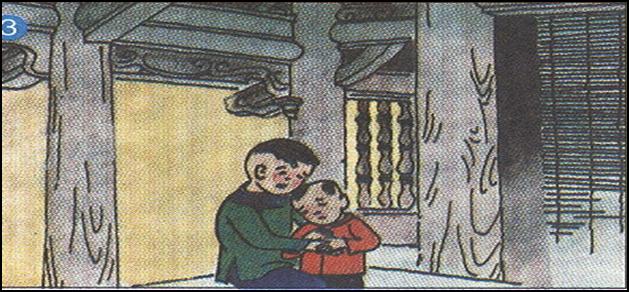 Tranh 4
Đổi lại ruộng vườn, nhà cửa để bà sống lại
Bà sống lại như xưa
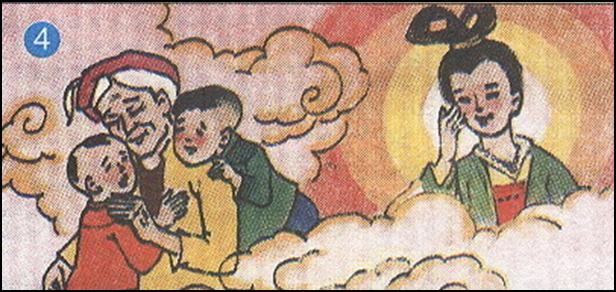 Thảo luận tranh 3
- Cuộc sống của hai anh em ra sao sau khi bà mất ?
- Vì sao vậy ?
Thảo luận tranh 4
- Hai anh em lại xin cô tiên điều gì ?
- Điều kì lạ gì đã đến ?
Xin chân thành cảm ơn !
Chúc các thầy, cô giáo và các em mạnh khỏe.